20XX
年终总结汇报PPT模板
公司介绍 / 创业计划 / 商业融资 / 招商合作
汇报人：优品PPT
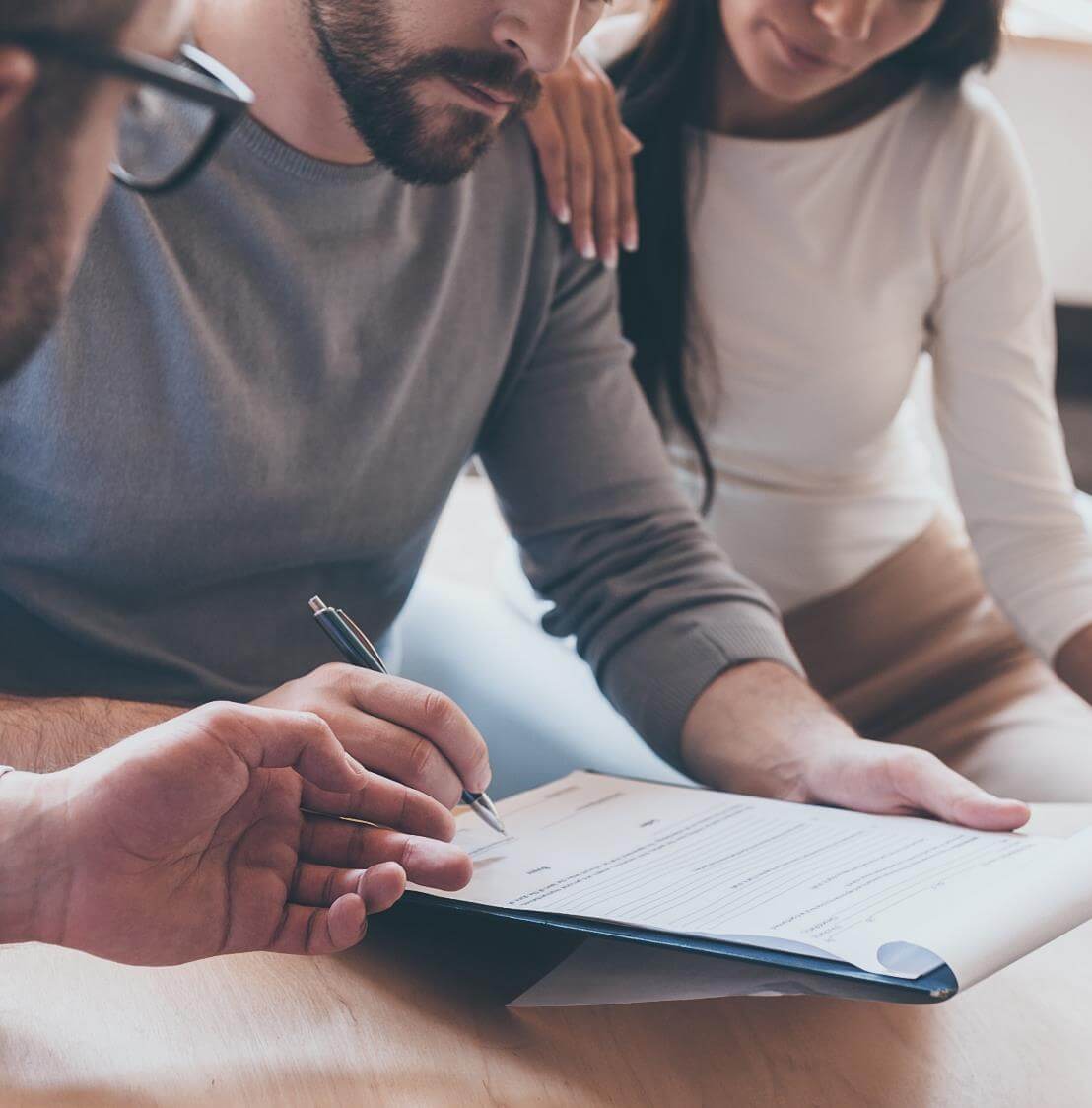 Contents
年度工作概述
GENERAL VIEW
01
工作完成情况WORK COMPLETED
02
项目成果展示PROJECT RESULTS
03
新年工作计划PROJECT RESULTS
04
01
年度工作概述
您的内容打在这里，或者通过复制您的文本后，在此框中选择粘贴，并选择只保留文字。您的内容打在这里，
年度工作概述
GENERAL VIEW
您的内容打在这里，或者通过复制您的文本后，在此框中选择粘贴，并选择只保留文字。您的内容打在这里或者通过复制您的文本后，在此框中选择粘贴并选择只保留文字。
您的内容打在这里，或者通过复制您的文本后，在此框中选择粘贴，并选择只保留文字。
添加标题内容
添加标题内容
您的内容打在这里，或者通过复制您的文本后，在此框中选择粘贴，并选择只保留文字。
您的内容打在这里，或者通过复制您的文本后，在此框中选择粘贴，并选择只保留文字。
年度工作概述
GENERAL VIEW
您的内容打在这里，或者通过复制您的文本后，在此框中选择粘贴，并选择只保留文字。您的内容打在这里或者通过复制您的文本后，在此框中选择粘贴并选择只保留文字。
您的内容打在这里，或者通过复制您的文本后，在此框中选择粘贴，并选择只保留文字。
年度工作概述
GENERAL VIEW
499K
关键词
399K
关键词
299K
关键词
01.添加标题内容
02.添加标题内容
02.添加标题内容
此处添加详细文本描述，建议与标题相关并符合整体语言风格，此处添加详细文本描述此处添加详细文本描述，
此处添加详细文本描述，建议与标题相关并符合整体语言风格，此处添加详细文本描述此处添加详细文本描述，
此处添加详细文本描述，建议与标题相关并符合整体语言风格，此处添加详细文本描述此处添加详细文本描述，
年度工作概述
添加标题内容
GENERAL VIEW
此处添加详细文本描述，建议与标题相关并符合整体语言
03
添加标题内容
添加标题内容
此处添加详细文本描述，建议与标题相关并符合整体语言
此处添加详细文本描述，建议与标题相关并符合整体语言
02
04
添加标题内容
添加标题内容
01
05
此处添加详细文本描述，建议与标题相关并符合整体语言
此处添加详细文本描述，建议与标题相关并符合整体语言
年度工作概述
GENERAL VIEW
05
添加标题内容
此处添加详细文本描述，建议与标题相关并符合整体
添加标题内容
04
此处添加详细文本描述，建议与标题相关并符合整体
添加标题内容
03
此处添加详细文本描述，建议与标题相关并符合整体
添加标题内容
02
此处添加详细文本描述，建议与标题相关并符合整体
添加标题内容
01
此处添加详细文本描述，建议与标题相关并符合整体
02
工作完成情况
您的内容打在这里，或者通过复制您的文本后，在此框中选择粘贴，并选择只保留文字。您的内容打在这里，
工作完成情况
GENERAL VIEW
01
02
04
03
添加标题内容
添加标题内容
添加标题内容
添加标题内容
此处添加详细文本描述，建议与标题相关并符合整体语言风格，此处添加详细文本描述此处
此处添加详细文本描述，建议与标题相关并符合整体语言风格，此处添加详细文本描述此处
此处添加详细文本描述，建议与标题相关并符合整体语言风格，此处添加详细文本描述此处
此处添加详细文本描述，建议与标题相关并符合整体语言风格，此处添加详细文本描述此处
工作完成情况
GENERAL VIEW
添加标题内容
添加标题内容
添加标题内容
此处添加详细文本描述，建议与标题相关并符合整体语言风格，此处添加
此处添加详细文本描述，建议与标题相关并符合整体语言风格，此处添加
此处添加详细文本描述，建议与标题相关并符合整体语言风格，此处添加
添加标题内容
添加标题内容
添加标题内容
此处添加详细文本描述，建议与标题相关并符合整体语言风格，此处添加
此处添加详细文本描述，建议与标题相关并符合整体语言风格，此处添加
此处添加详细文本描述，建议与标题相关并符合整体语言风格，此处添加
工作完成情况
GENERAL VIEW
此处添加详细文本描述，建议与标题相关并符合整体语言风格，此处添加详细文本描述此处此处
01
此处添加详细文本描述，建议与标题相关并符合整体语言风格，此处添加详细文本描述此处此处
02
此处添加详细文本描述，建议与标题相关并符合整体语言风格，此处添加详细文本描述此处此处
03
此处添加详细文本描述，建议与标题相关并符合整体语言风格，此处添加详细文本描述此处此处
04
工作完成情况
GENERAL VIEW
神奇的数据分析
67,892亿
项目完成情况
您的内容打在这里，或者通过复制您的文本后，在此框中选择粘贴，并选择只保留文字。您的内容打在这里，您的内容打在这里，或者通过复制您的文本后，
工作完成情况
GENERAL VIEW
67,892
45,890
12,873
添加项目名称
添加项目名称
添加项目名称
03
项目成果展示
您的内容打在这里，或者通过复制您的文本后，在此框中选择粘贴，并选择只保留文字。
项目成果展示
GENERAL VIEW
您的内容打在这里，或者通过复制您的文本后，在此框中选择粘贴，并选择只保留文字。您的内容打在这里，或者通过复制您的文本后，在此框中选择粘贴，您的内容打在这里，您的内容打在这里，或者通过复制您的文本后，您的内容打在这里，或者通过复制您的文本后，在此框中选择粘贴，并选择只保留文字。您的内容打在这里，或者通过复制您的文本后，在此框中选择粘贴，
您的内容打在这里，或者通过复制您的文本后，在此框中选择粘贴，
项目成果展示
GENERAL VIEW
01.添加标题内容
此处添加详细文本描述，建议与标题相关并符合整体语言风格，此处添加详细文本描述此处此处添加详细文本描述，建议与标题相关并符合整体语言风格，此处添加详细文本描述此处
02.添加标题内容
此处添加详细文本描述，建议与标题相关并符合整体语言风格，此处添加详细文本描述此处此处添加详细文本描述，建议与标题相关并符合整体语言风格，此处添加详细文本描述此处
项目成果展示
GENERAL VIEW
01.添加标题内容
此处添加详细文本描述，建议与标题相关并符合整体语言风格，此处添加详细文本描述此处此处添加详细文本描述，建议与标题相关并符合整体语言风格，
02.添加标题内容
此处添加详细文本描述，建议与标题相关并符合整体语言风格，此处添加详细文本描述此处此处添加详细文本描述，建议与标题相关并符合整体语言风格，
A wonderful serenity has taken
项目成果展示
GENERAL VIEW
01.添加标题内容
此处添加详细文本描述，建议与标题相关并符合整体语言风格，此处添加详细文本描述
01.添加标题内容
此处添加详细文本描述，建议与标题相关并符合整体语言风格，此处添加详细文本描述
项目成果展示
GENERAL VIEW
您的内容打在这里，或者通过复制您的文本后，在此框中选择粘贴，并选择只保留文字。您的内容打在这里或者通过复制您的文本后，在此框中选择粘贴并选择只保留文字。
您的内容打在这里，或者通过复制您的文本后，在此框中选择粘贴，并选择只保留文字。
04
工作不足之处
您的内容打在这里，或者通过复制您的文本后，在此框中选择粘贴，并选择只保留文字。
工作不足之处
GENERAL VIEW
01.添加标题内容
02.添加标题内容
此处添加详细文本描述，建议与标题相关并符合整体语言风格，此处添加详细文本描述，
此处添加详细文本描述，建议与标题相关并符合整体语言风格，此处添加详细文本描述，
03.添加标题内容
04.添加标题内容
此处添加详细文本描述，建议与标题相关并符合整体语言风格，此处添加详细文本描述，
此处添加详细文本描述，建议与标题相关并符合整体语言风格，此处添加详细文本描述，
工作不足之处
GENERAL VIEW
此处添加详细文本描述，建议与标题相关并符合整体语言风格，此处添加详细文本描述，此处添加详细文本描述，建议与标题相关并符合整体语言风格，此处添加详细文本描述，
此处添加详细文本描述，建议与标题相关并符合整体语言风格，此处添加详细文本描述，此处添加详细文本描述，建议与标题相关并符合整体语言风格，此处添加详细文本描述，
此处添加详细文本描述，建议与标题相关并符合整体语言风格，此处添加详细文本描述，此处添加详细文本描述，建议与标题相关并符合整体语言风格，此处添加详细文本描述，
More info
More info
More info
工作不足之处
GENERAL VIEW
此处添加详细文本描述，建议与标题相关并符合整体语言风格，此处添加详细文本描述，此处添加详细文本描述，建议与标题
此处添加详细文本描述，建议与标题相关并符合整体语言风格，此处添加详细文本描述，此处添加详细文本描述，建议与标题
03
02
04
01
此处添加详细文本描述，建议与标题相关并符合整体语言风格，此处添加详细文本描述，此处添加详细文本描述，建议与标题
此处添加详细文本描述，建议与标题相关并符合整体语言风格，此处添加详细文本描述，此处添加详细文本描述，建议与标题
工作不足之处
GENERAL VIEW
添加标题内容此处添加详细文本描述，建议与标题相关并符合整体语言风格，语言描述尽量简洁生动此处添加详细文本描述
40%
添加标题内容此处添加详细文本描述，建议与标题相关并符合整体语言风格，语言描述尽量简洁生动此处添加详细文本描述
50%
添加标题内容此处添加详细文本描述，建议与标题相关并符合整体语言风格，语言描述尽量简洁生动此处添加详细文本描述
70%
工作不足之处
GENERAL VIEW
添加标题内容此处添加详细文本描述，建议与标题相关并符合整体语言风格，语言描述尽量简洁生动。
添加标题内容此处添加详细文本描述，建议与标题相关并符合整体语言风格，语言描述尽量简洁生动。
不足
之处
添加标题内容此处添加详细文本描述，建议与标题相关并符合整体语言风格，语言描述尽量简洁生动。
添加标题内容此处添加详细文本描述，建议与标题相关并符合整体语言风格，语言描述尽量简洁生动。
05
新年工作计划
您的内容打在这里，或者通过复制您的文本后，在此框中选择粘贴，并选择只保留文字。
新年工作计划
GENERAL VIEW
添加标题内容
此处添加详细文本描述，建议与标题相关并符合整体语言风格，语言描述尽量简洁生动此处添加详细文本描述
添加标题内容
此处添加详细文本描述，建议与标题相关并符合整体语言风格，语言描述尽量简洁生动此处添加详细文本描述
新年工作计划
GENERAL VIEW
您的内容打在这里，或者通过复制您的文本后，在此框中选择粘贴，并选择只保留文字。您的内容打在这里或者通过复制您的文本后，在此框中选择粘贴并选择只保留文字。
您的内容打在这里，或者通过复制您的文本后，在此框中选择粘贴，并选择只保留文字。
新年工作计划
GENERAL VIEW
添加标题内容此处添加详细文本描述，建议与标题相关并符合整体语言风格，语言描述尽量简洁生动
添加标题内容此处添加详细文本描述，建议与标题相关并符合整体语言风格，语言描述尽量简洁生动
添加标题内容此处添加详细文本描述，建议与标题相关并符合整体语言风格，语言描述尽量简洁生动
添加标题内容此处添加详细文本描述，建议与标题相关并符合整体语言风格，语言描述尽量简洁生动
新年工作计划
GENERAL VIEW
添加标题内容此处添加详细文本描述，建议与标题相关并符合整体语言风格，语言描述尽量简洁生动
添加标题内容此处添加详细文本描述，建议与标题相关并符合整体语言风格，语言描述尽量简洁生动
添加标题内容此处添加详细文本描述，建议与标题相关并符合整体语言风格，语言描述尽量简洁生动
添加标题内容此处添加详细文本描述，建议与标题相关并符合整体语言风格，语言描述尽量简洁生动
新年工作计划
GENERAL VIEW
01 添加标题内容
您的内容打在这里，或者通过复制您的文本后，在此框中选择粘贴，并选择只保留文字。您的内容打在这里或者通过复制您的文本后，在此框中选择粘贴并选择只保留文字。
01 添加标题内容
您的内容打在这里，或者通过复制您的文本后，在此框中选择粘贴，并选择只保留文字。您的内容打在这里或者通过复制您的文本后，在此框中选择粘贴并选择只保留文字。
20XX
THANK  YOU
公司介绍 / 创业计划 / 商业融资 / 招商合作
汇报人：优品PPT
更多精品PPT资源尽在—优品PPT！
www.ypppt.com
PPT模板下载：www.ypppt.com/moban/         节日PPT模板：www.ypppt.com/jieri/
PPT背景图片：www.ypppt.com/beijing/          PPT图表下载：www.ypppt.com/tubiao/
PPT素材下载： www.ypppt.com/sucai/            PPT教程下载：www.ypppt.com/jiaocheng/
字体下载：http://www.ypppt.com/ziti/            绘本故事PPT：http://www.ypppt.com/gushi/
[Speaker Notes: 模板来自于 http://www.ypppt.com]